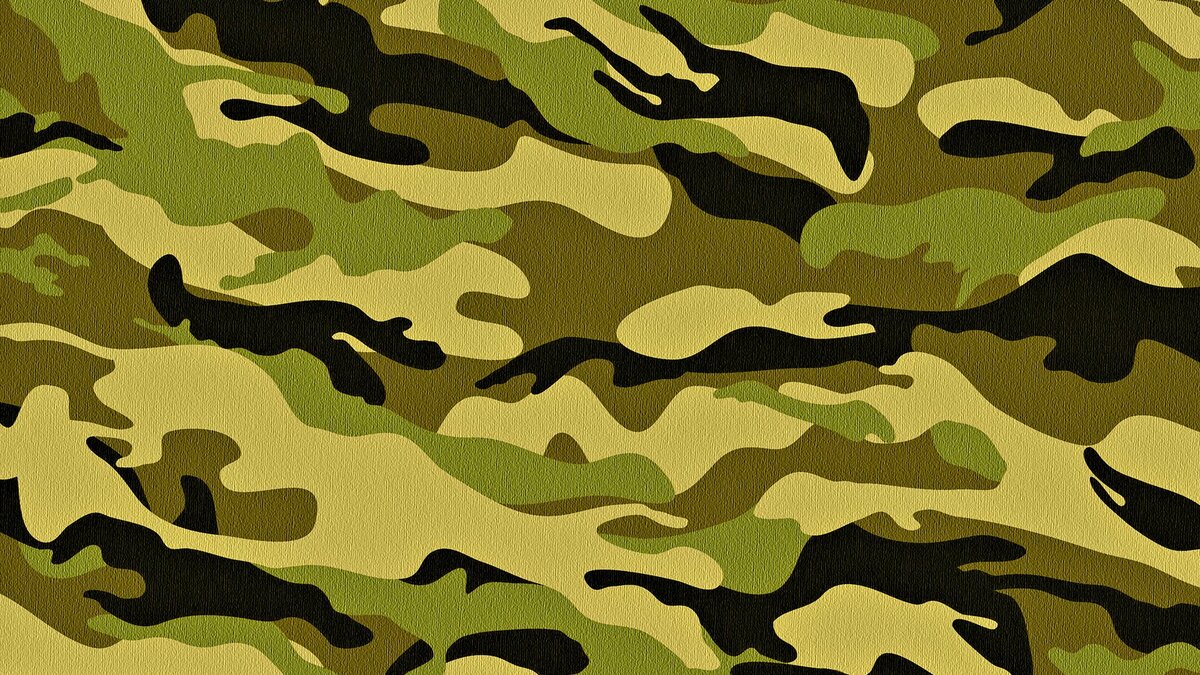 муниципальное бюджетное дошкольное образовательное учреждение детский сад «Светлячок»
«Логопедический лепбук»

«Знаем, помним, гордимся»


Выполнила:
учитель-логопед Кокарева Н.В.
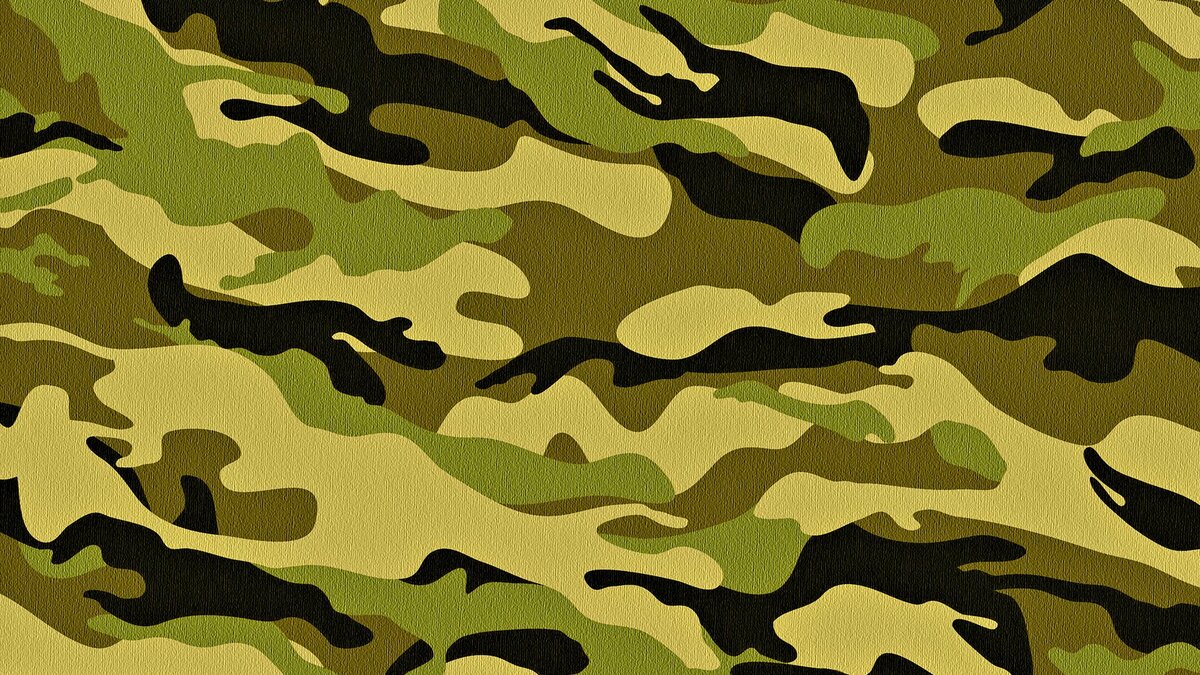 Задачи:
 автоматизация и дифференциация звуков Л-Л҆ и Р-Р҆
Обучающие  задачи:
- закреплять правильное произношение звуков Л – Л҆, Р - Р҆; 
 -совершенствовать способность определять мягкость - твердость заданного  звука;
- совершенствовать способность образовывать прилагательные от существительных;
 -совершенствовать способность называть слова с заданным звуком;
-совершенствовать способность детей в игровой форме подбирать звуковую схему слов;
-  совершенствовать способность в игровой форме читать не сложные слова.
 
 Развивающие задачи: 
- развивать правильный речевой выдох;
- совершенствование фонематических процессов;
- развивать внимание, память, мышление;
- развивать связную речь;
-развивать грамматическую сторону речи;
- пополнять словарный запас по темам «Великая Отечественная война». «Наша армия», «Военные профессии».
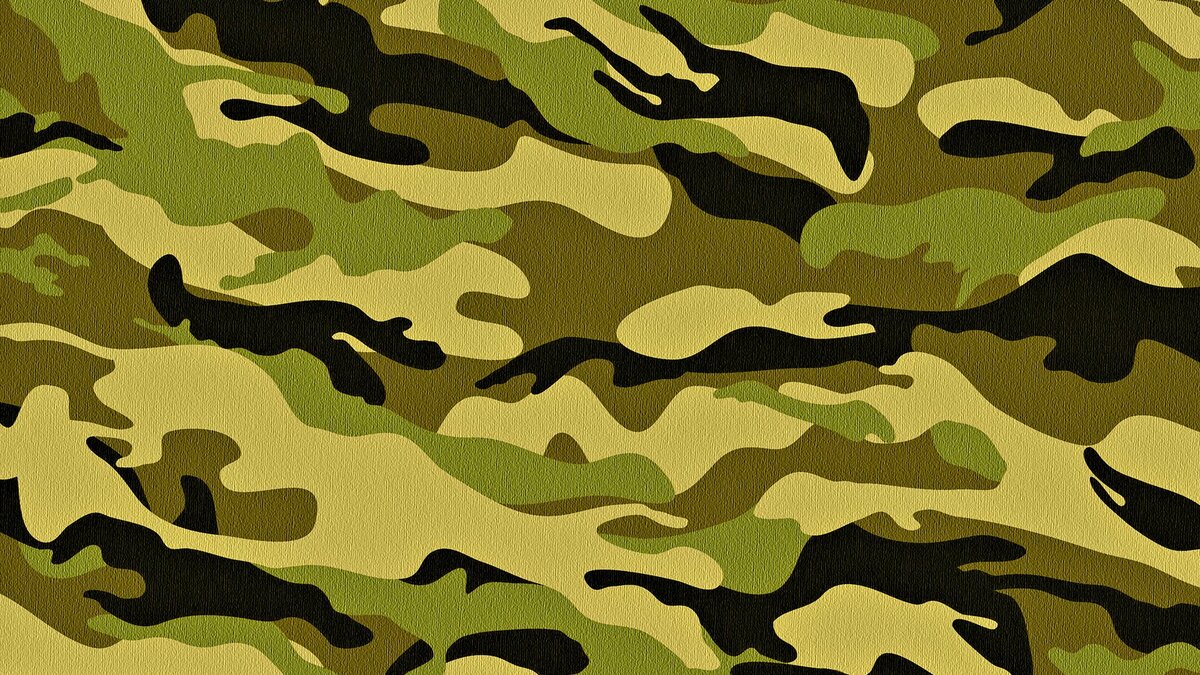 Развивающая задача для детей с высоким уровнем речевого развития:

предлагать задания повышенной сложности для поддержки инициативы детей с высоким уровнем речевого развития.

Коррекционно- развивающие задачи:
- помощь детям с низким уровнем речевого развития и ОВЗ в определении  мягкости – твердости заданного звука в слове;
 
Воспитательные  задачи: 
- воспитывать уважение и гордость за нашу армию, защитников отечества
-  воспитывать у детей желание чтить память ветеранов ВОВ,
-  воспитывать интерес и любовь к родине.
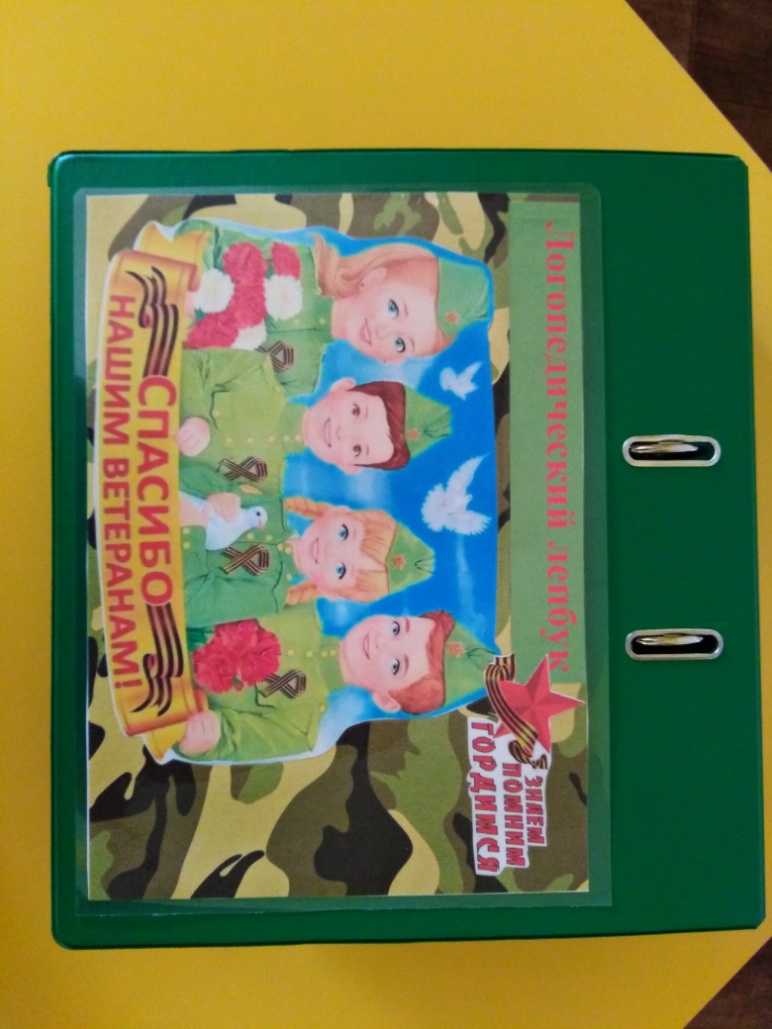 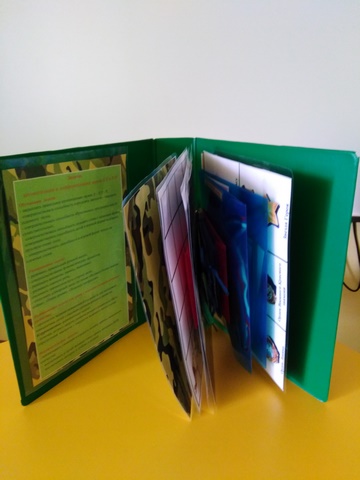 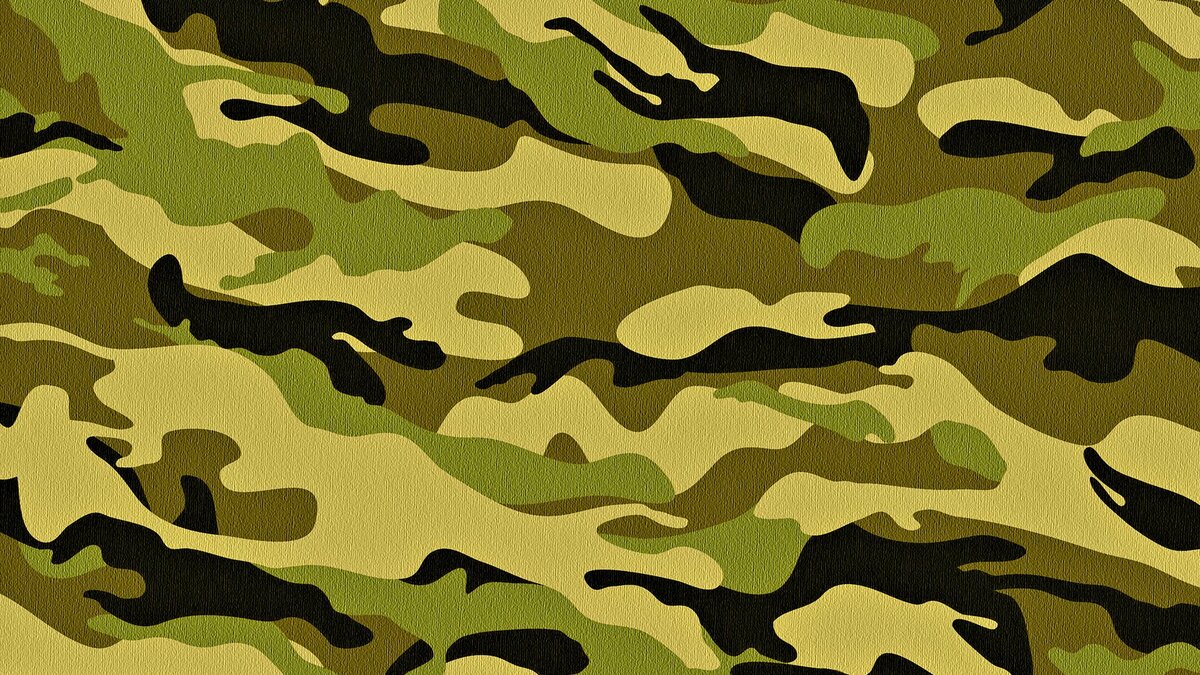 Игра «Парашютист» 
Цель: развивать правильный речевой выдох
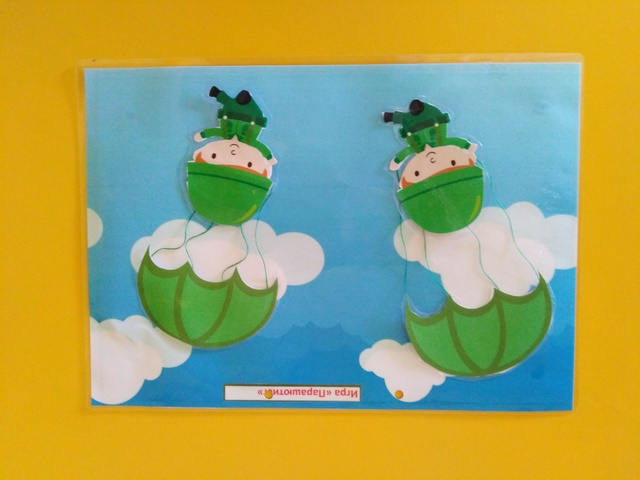 Задание: ребенку предлагается сделать глубокий вдох носом и длительный выдох через рот, стараясь как можно дольше  парашютист «летел»
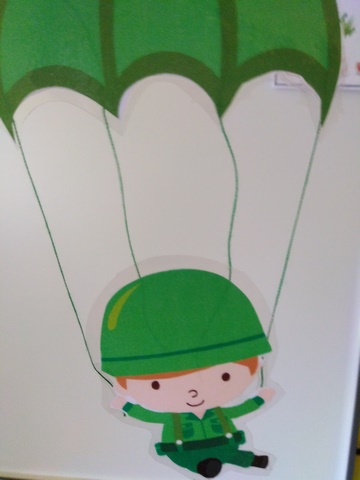 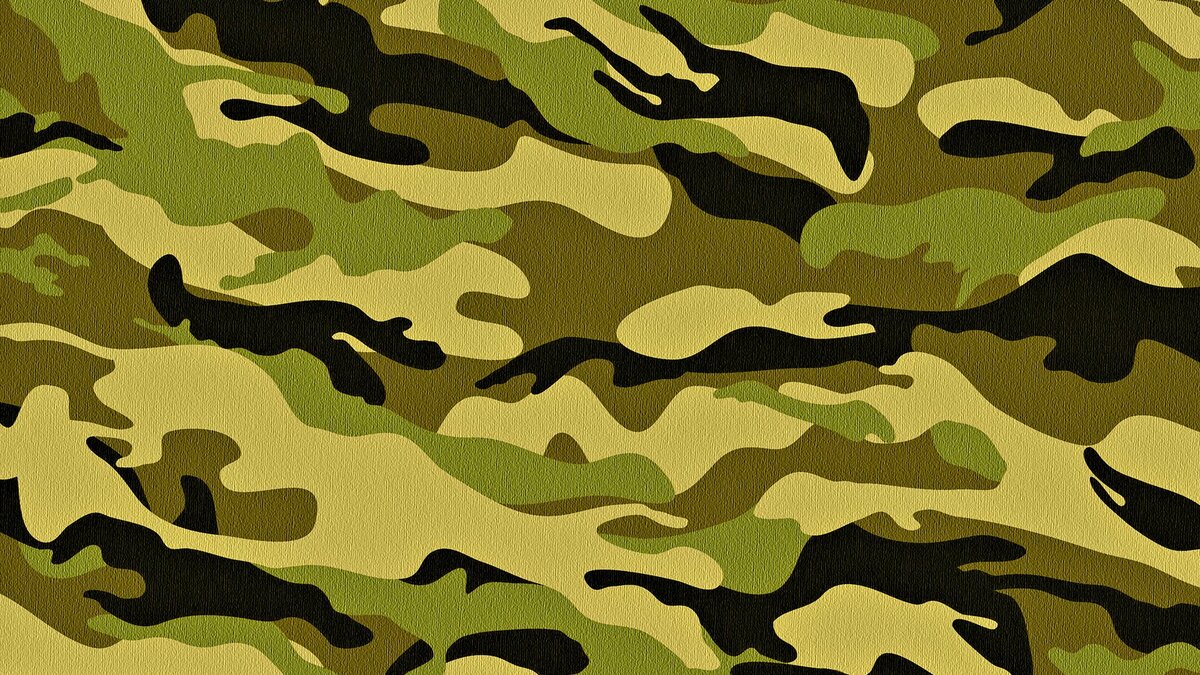 Игра «Путешествие язычка по военному кораблю»
Цель: развивать артикуляционную моторику
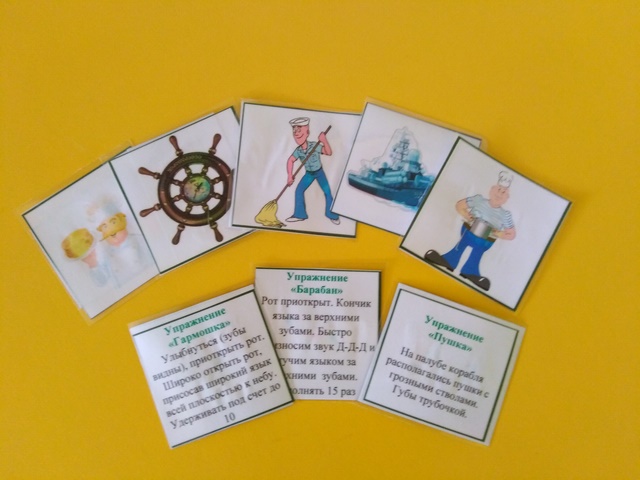 Задание: перед ребенком последовательно выкладываются картинки артикуляционных упражнений и оних выполняет
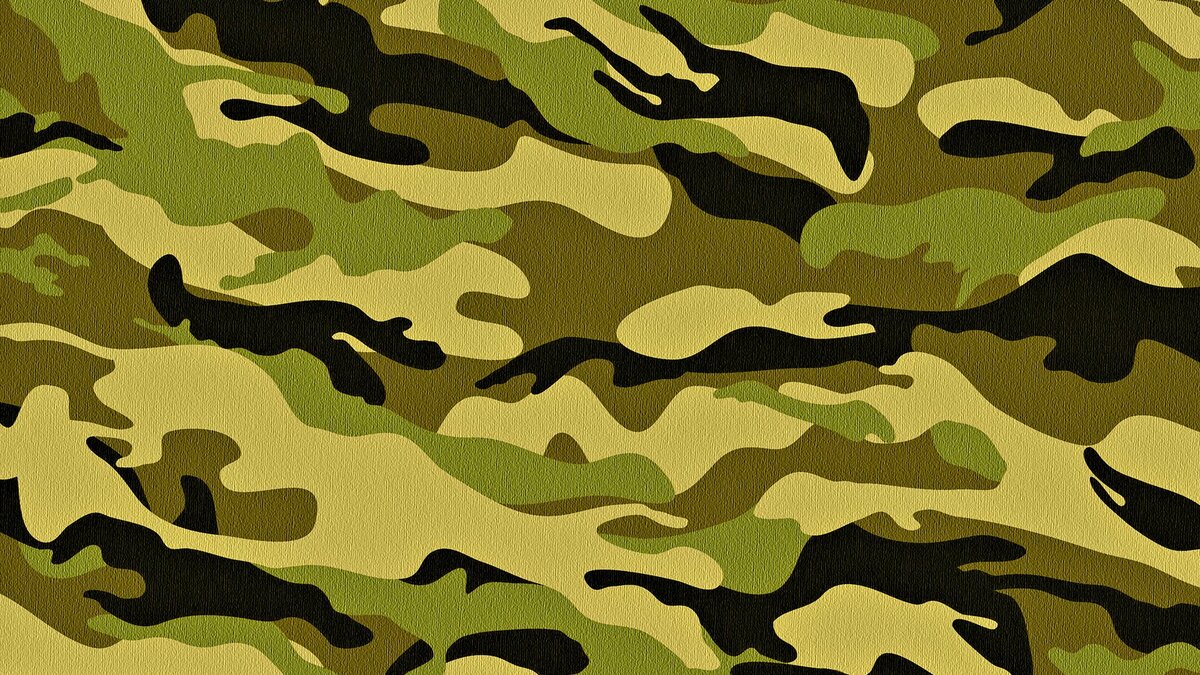 Игра «Какой, какая, какое, какие?»
Цель: совершенствовать способность образовывать прилагательные от существительных
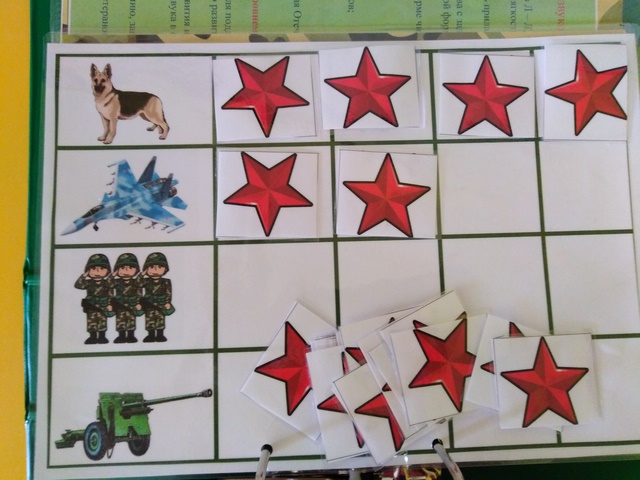 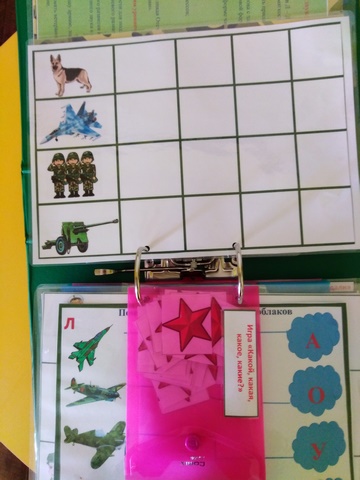 Задание: подбери прилагательное к существительному. За каждый правильный ответ ребенок получает звездочку. Можно устроить соревнование
 «У кого   больше звездочек?»
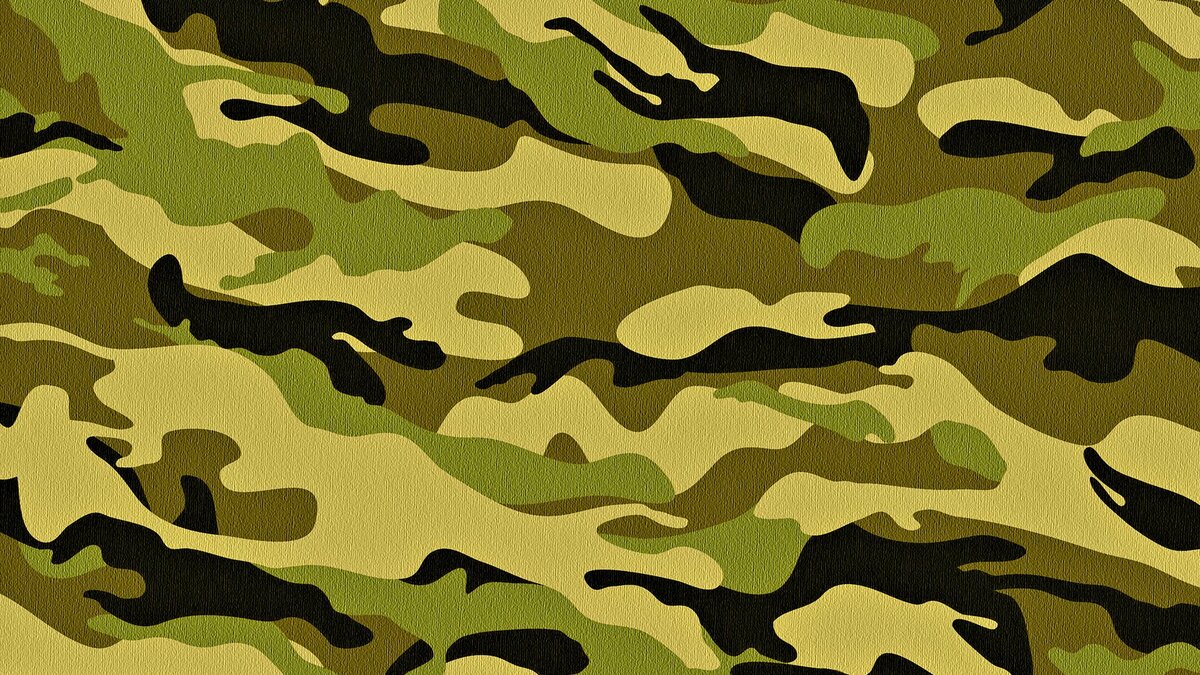 Игры «Помоги самолетам долететь до облаков», «Помоги солдату добраться до товарищей»
Цель:  закреплять правильное произношение звуков Л – Р
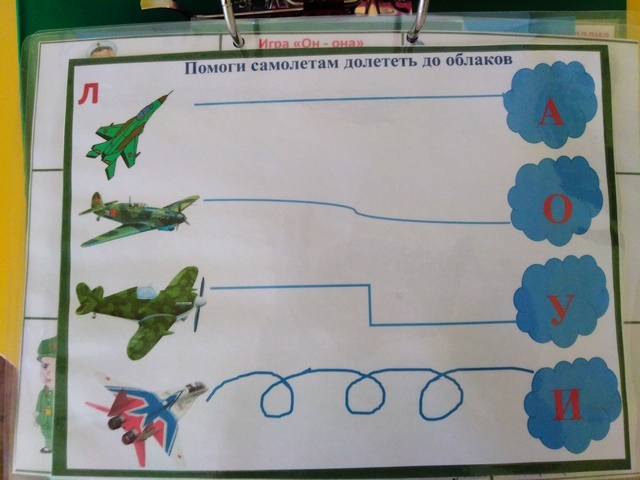 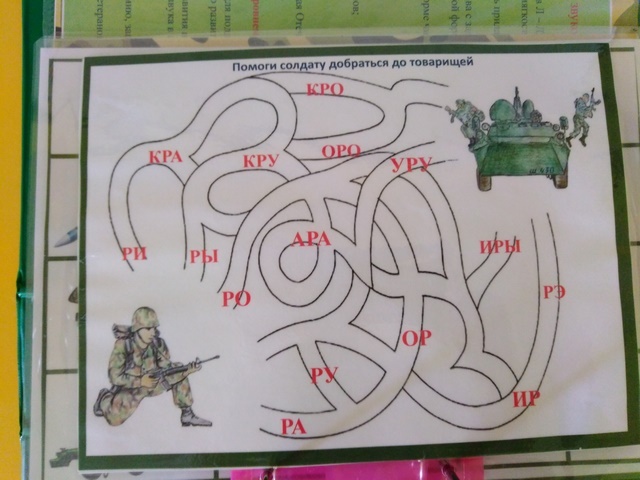 Задание: проговаривание как изолированных звуков , так и слогов
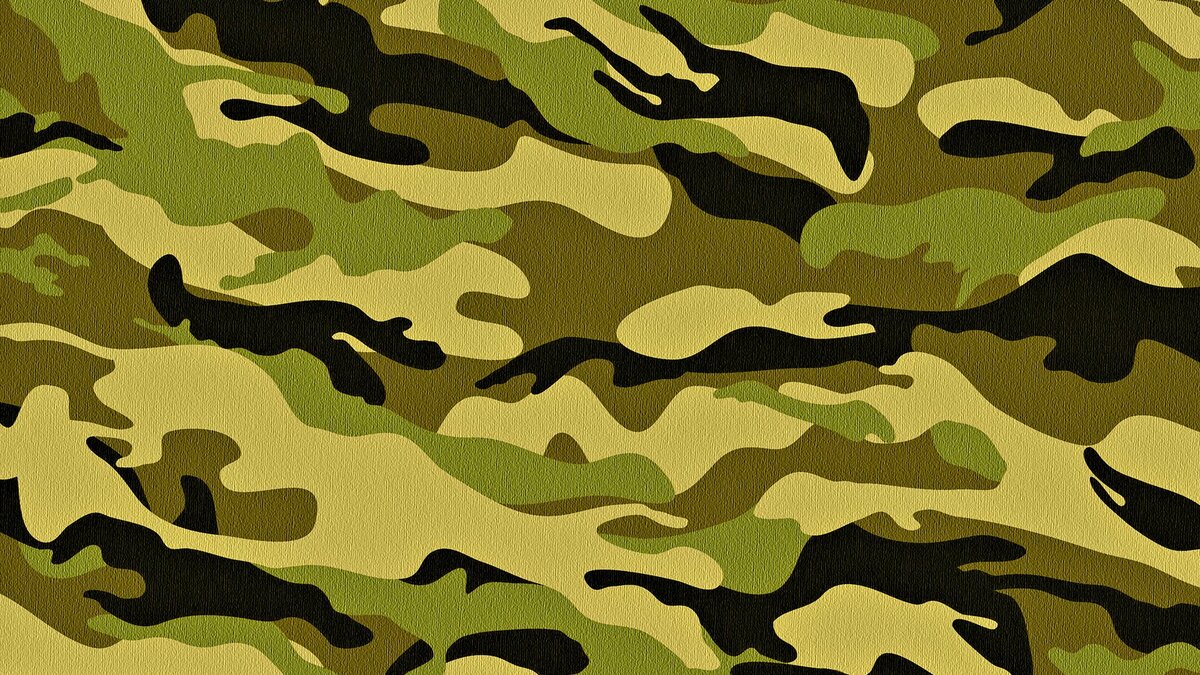 Игра «Он – она»
Цель: образование существительных мужского и женского рода
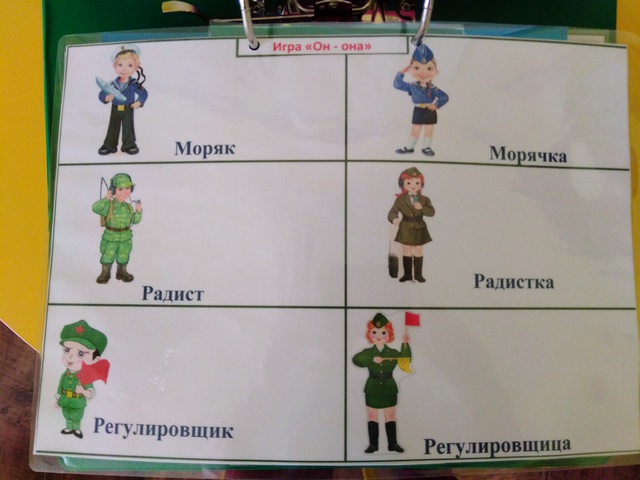 Задание:
Составить словосочетания (Он моряк- она Морячка и т.д.)
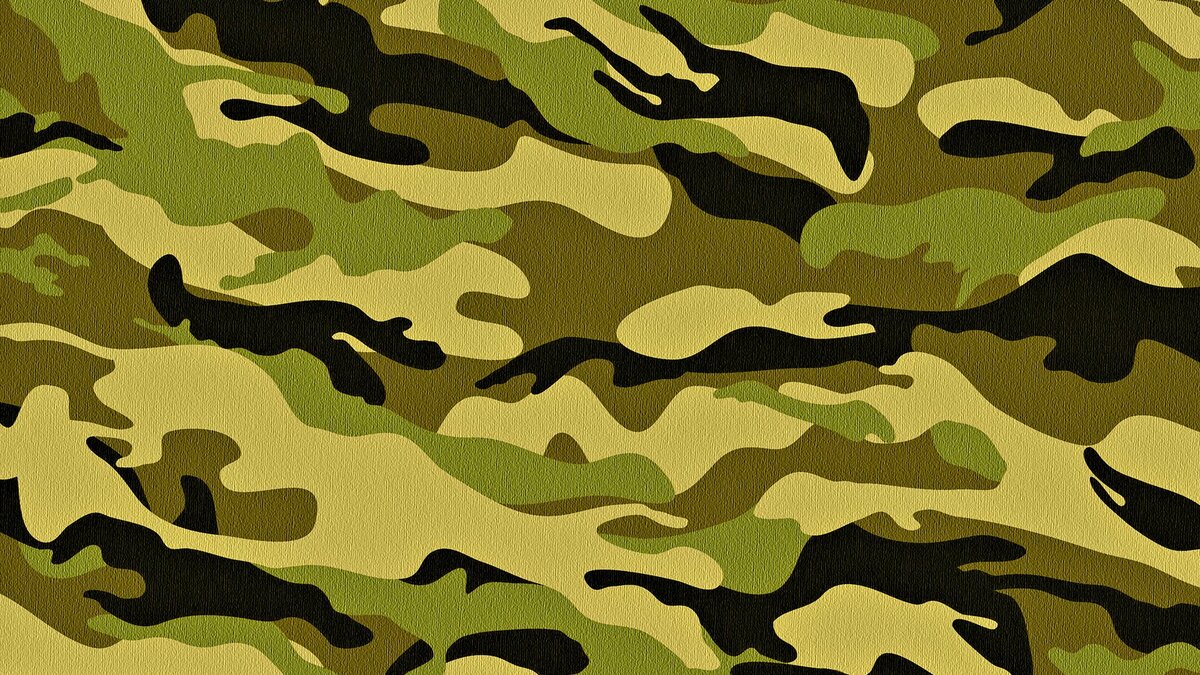 Игра «Помоги пограничнику собрать вещь мешки»
Цель: совершенствовать способность определять мягкость - твердость заданного  звука
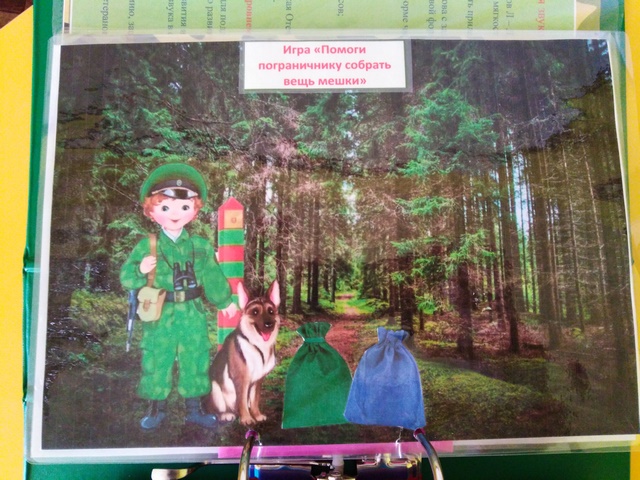 Задание: ребенок выбирает картинки в словах которых мягкий звук и «кладет» их в зеленый мешочек, с твердым в синий. Нанизывая картинки , развиваем мелкую моторику рук.
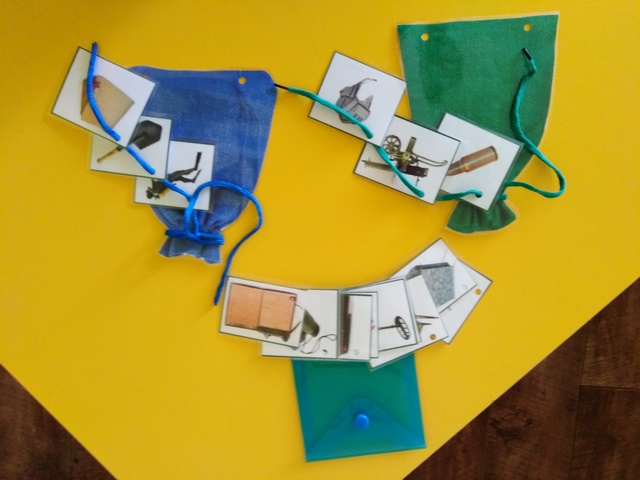 Звуки Л - Ль
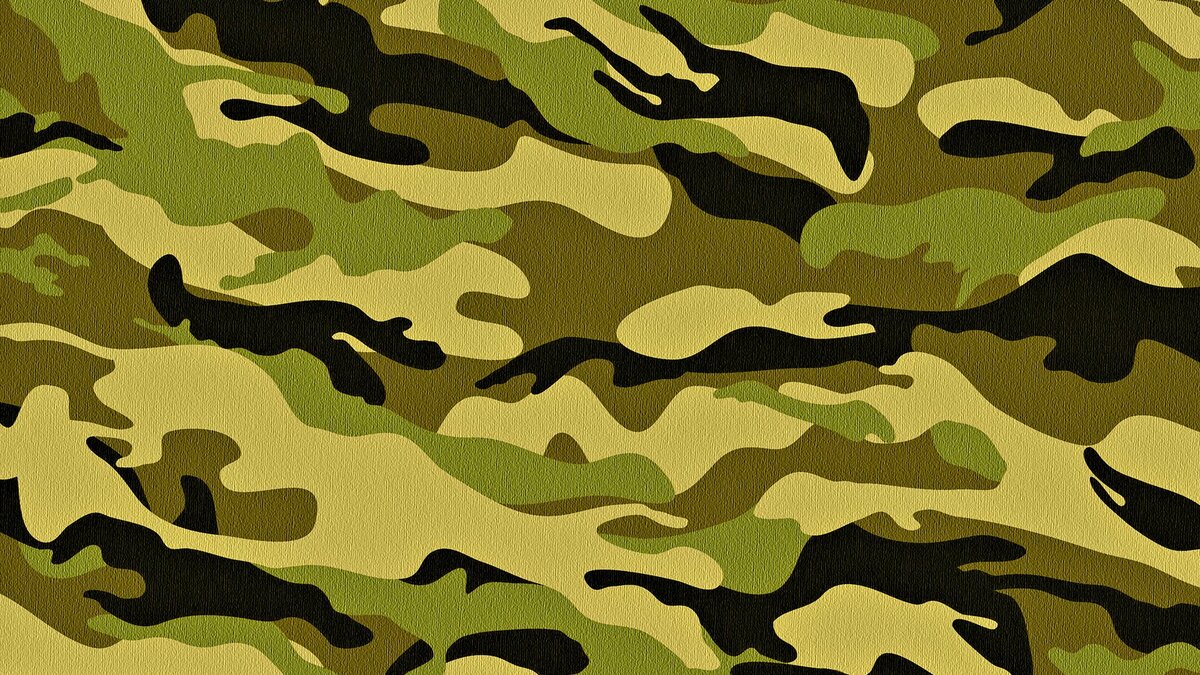 Игра «Помоги пограничнику собрать вещь мешки»
Цель: совершенствовать способность определять мягкость - твердость заданного  звука
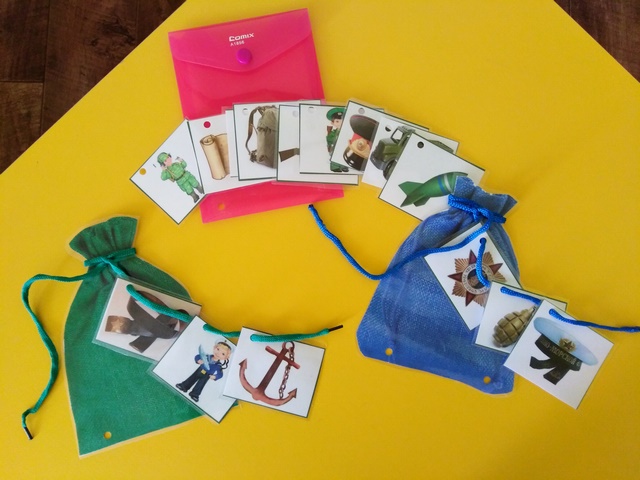 Аналогичное задание со звуками Р- РЬ
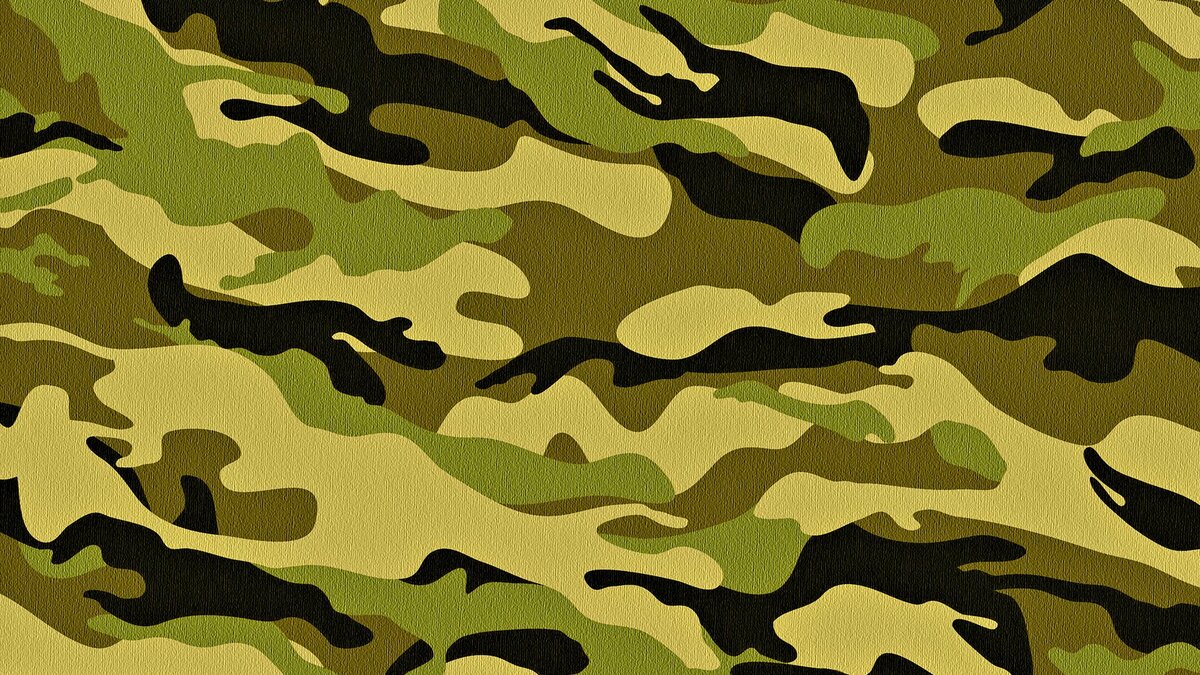 Игра «Меткий стрелок»
Цель: совершенствовать способность  согласовывать  существительные и прилагательные с числительными  1-10.
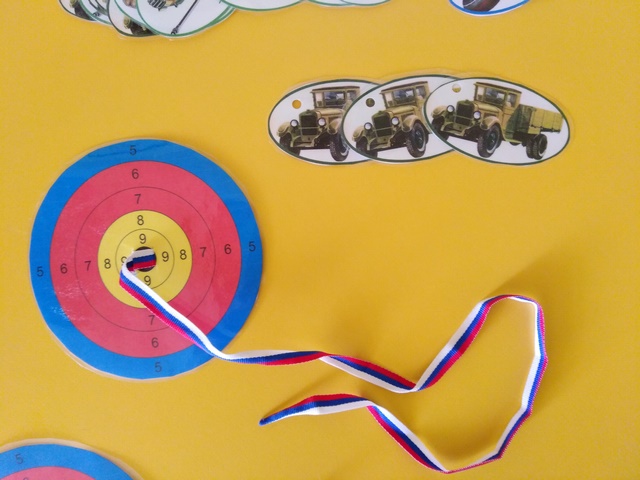 Задание: составление словосочетаний с числительными (один грузовик, два грузовика и т.д, одна подводная лодка, две подводные лодки, …, пять подводных лодок и т.д.)
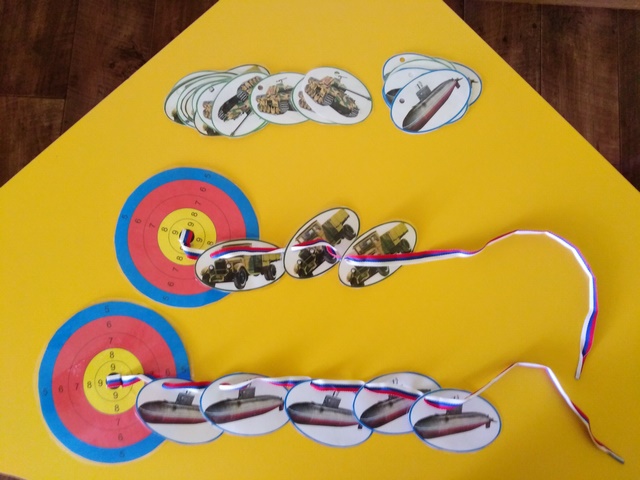 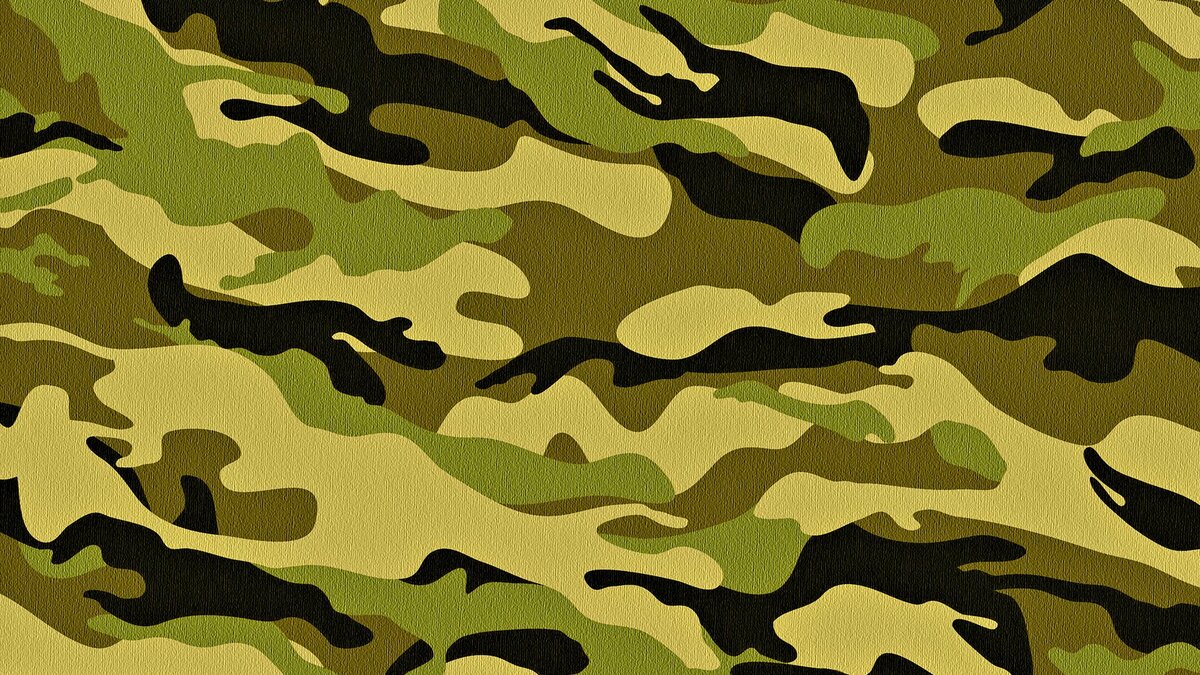 Игра «Подбери картинку к схеме слова»
Цель: совершенствовать способность детей в игровой форме подбирать звуковую схему слов
Задание: ребенку предлагается подобрать схему к слову. При выполнении ребенок называет последовательно звуки и дает им характеристику.
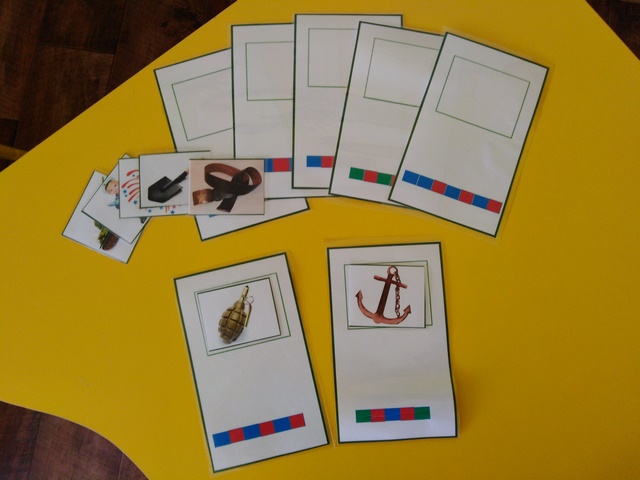 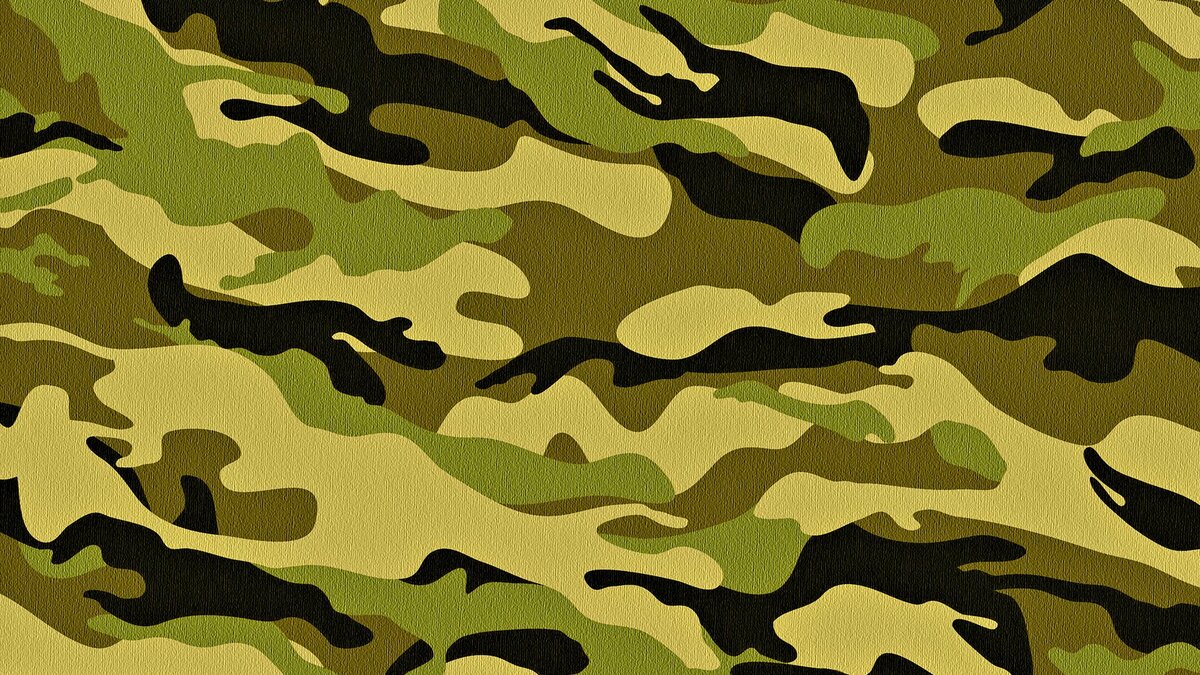 Игра «Ордена и медали»
Цель: развивать зрительную память, способность запоминать названия орденов и медалей ВОВ
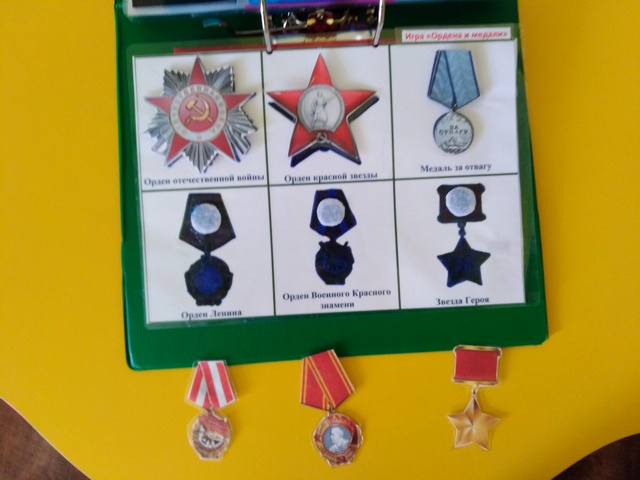 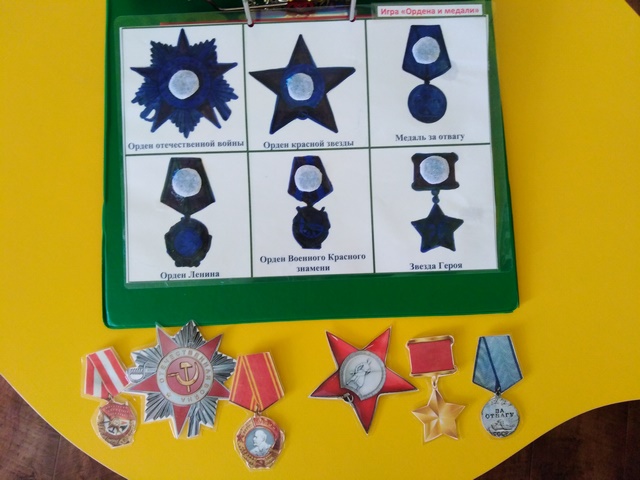 Задание на развитие зрительной памяти. К тому ребенок запоминает названия орденов и медалей ВОВ. В беседе с ребенком мы рассказывает о том , что награждали самых смелых и отважных солдат.
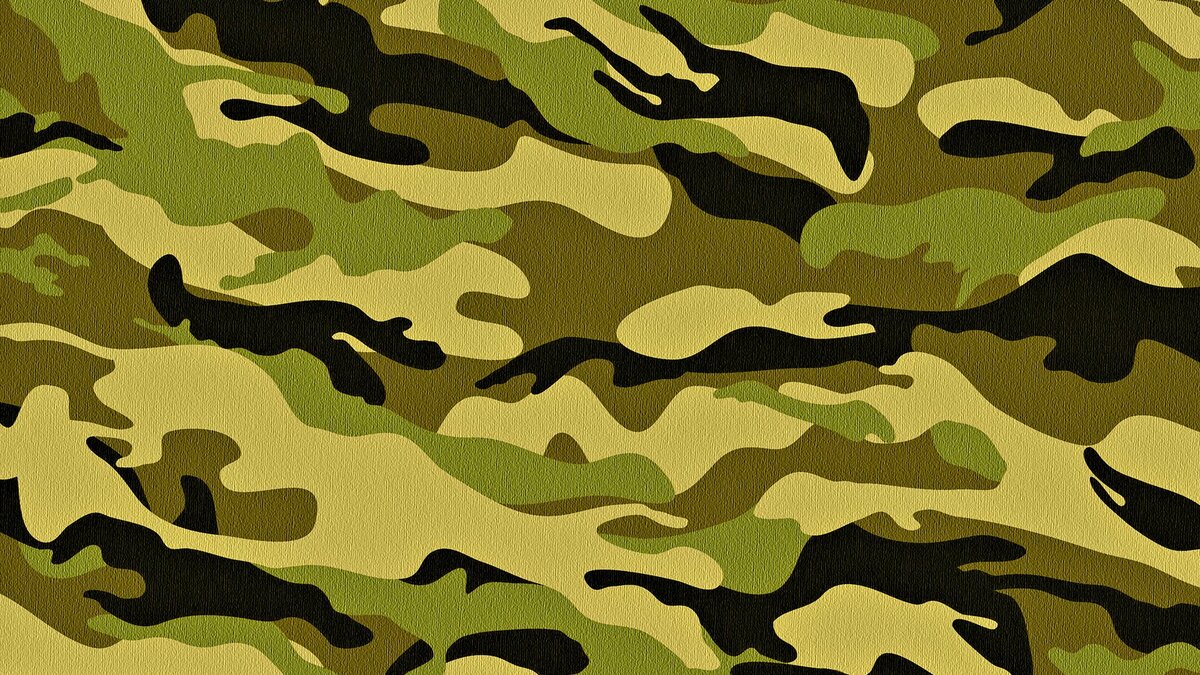 Игра «Письма с фронта»
Цель: совершенствовать способность в игровой форме читать не сложные слова
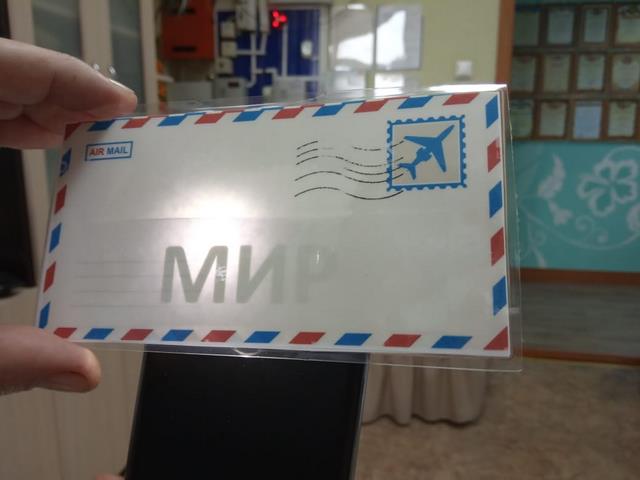 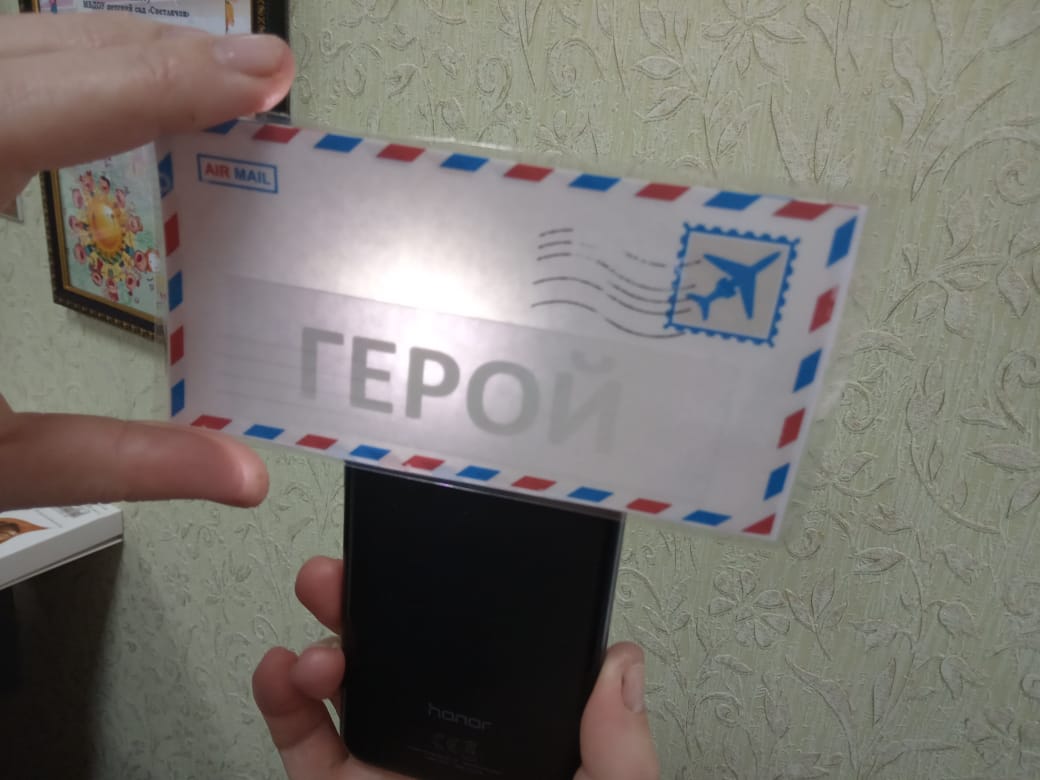 Для выполнения этого задания нужен фонарик. Ребенок ведя письмо на фонариком, читает слова.
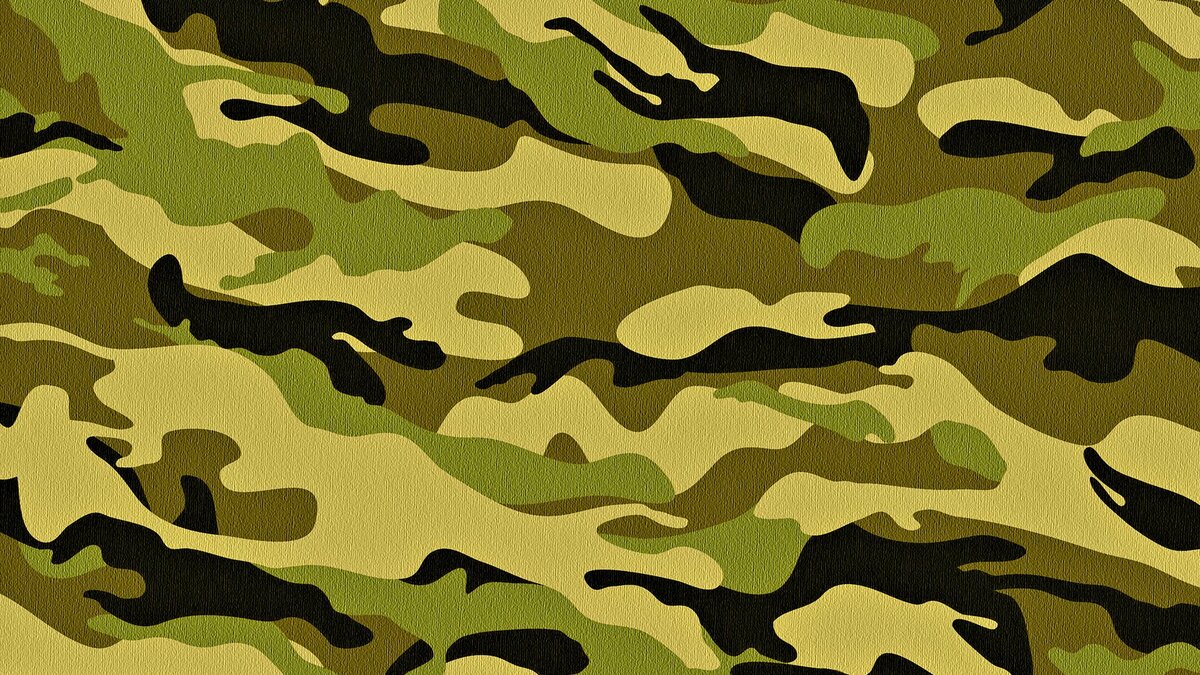 Игра «Письма с фронта»
Цель: совершенствовать способность в игровой форме читать не сложные слова
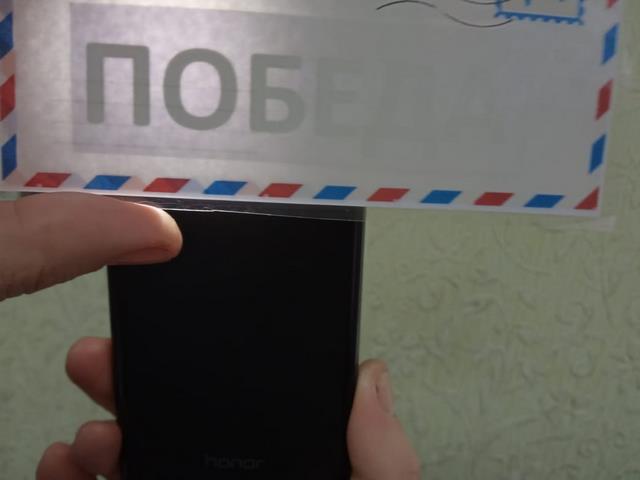 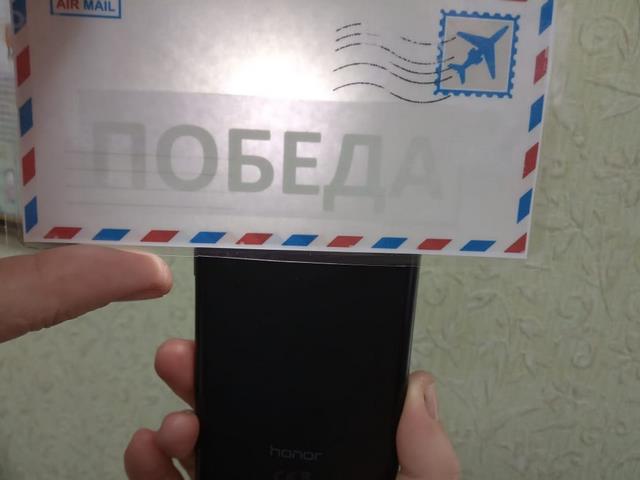 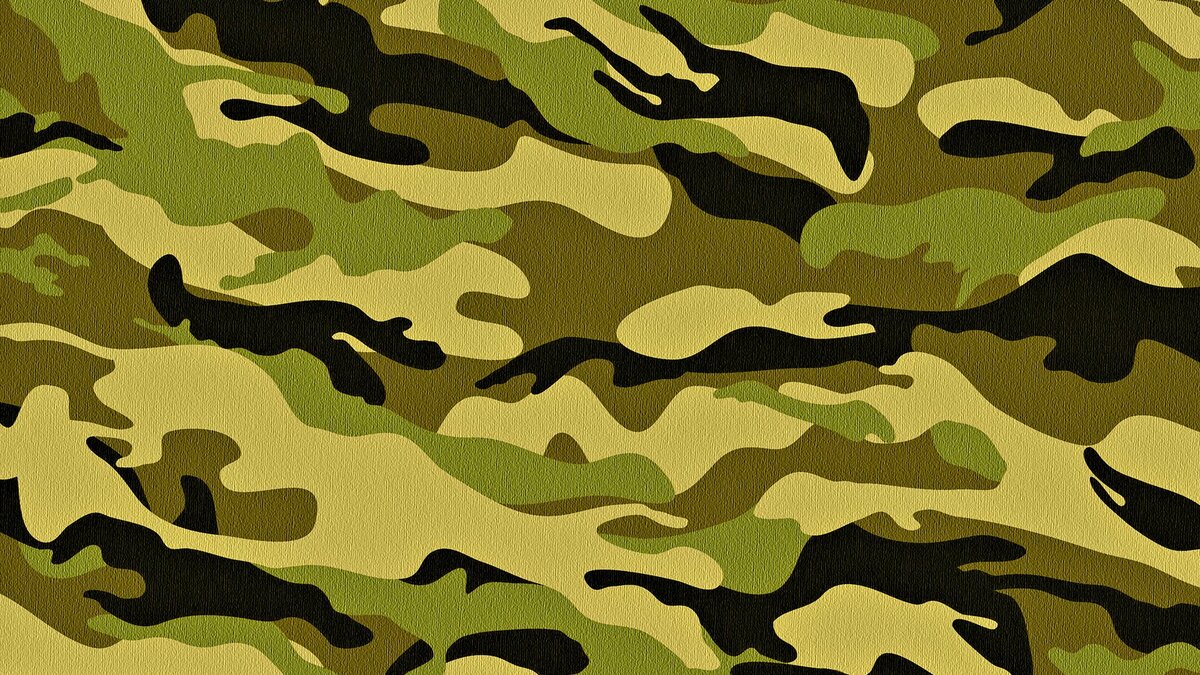 Перспектива на будущее
Пополнить  имеющиеся игры новыми наглядными материалами.
    2. Дополнить  лепбук играми:
«Медицинский чемоданчик» на образование качественных прилагательных;
« Собери солдату посылку» на согласование существительных с глаголами;
«Составь рассказ по серии картинок» на развитие связной монологической речи.
     3. Дополнить лепбук  материалом для заучивания скороговорок на заданную тему.
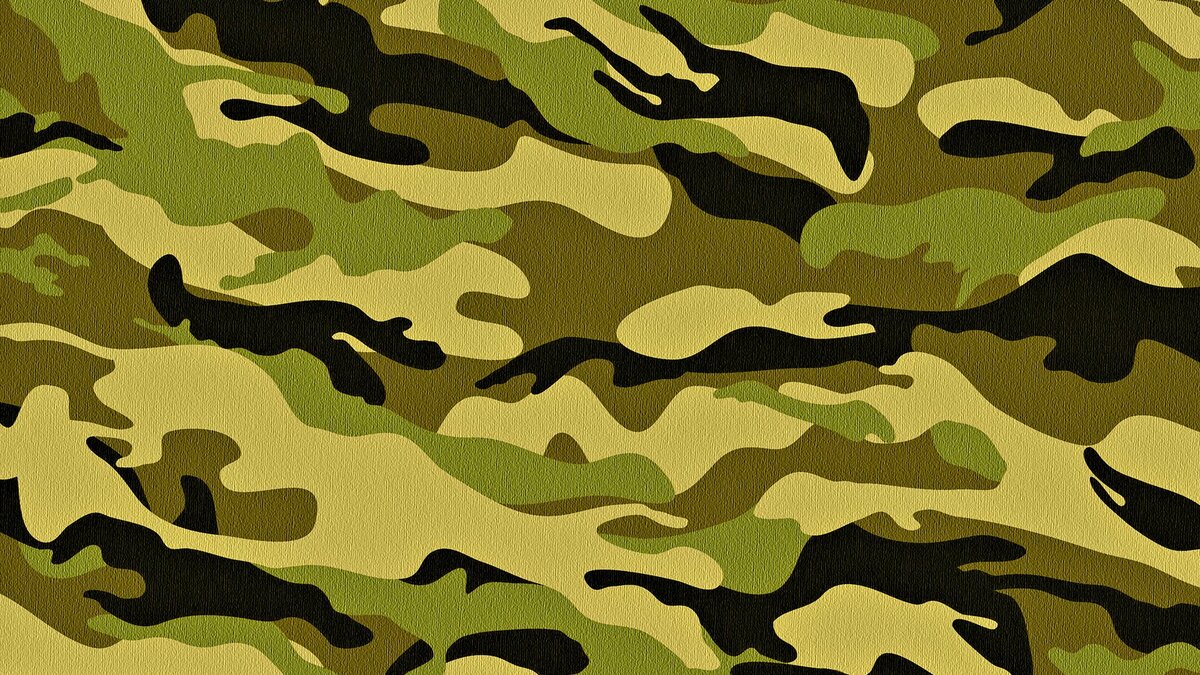 Используемые ресурсы:
1. А.Бывлева, Грамматика в картинках 3-7 лет.- Издательство «Мозаика синтез» . 2016г.
2. С.В.Батяева, Е.В.Савостьянова, В.С.Володина Большой альбом по развитию речи.-М.:РОСМЭН,.2016г
3. С.П.Цуканова, Л.Л.Бетц, Я учусь говорить и читать. Альбом для индивидуальной  работы.-М.:Издательство ГНОМ.2015г
4. Е.А.Азова,О.О.Чернова, Учим звуки ТС «Сфера».2014г
5.Н.В. Нищева. Развитие фонематических процессов и навыков звуклвого анализа и синтеза. Санкт-Петербург «ДЕТСТВО-ПРЕСС».2017г
6. Л.А.Комарова, Автоматизация звука Р .ООО Издательство «Гном»
7. Л.А.Комарова ,Автоматизация звука Л .ООО Издательство «Гном».
8. Яндекс,картинки http://images.yandex.ru/uinfo=ww-1349-wh-664-fw-1307-fh-45pd-1.- 10.03.2017.